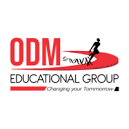 ODM PUBLIC SCHOOL

PPT  : 2
CLASS: II
SESSION: 2
SUBJECT : ODIA
TOPIC: ଔ କାର
SUB TOPIC : ଆସ ଗୀତ ଗାଇବା ,ଆସ ବାକ୍ୟ ଗଢିବା
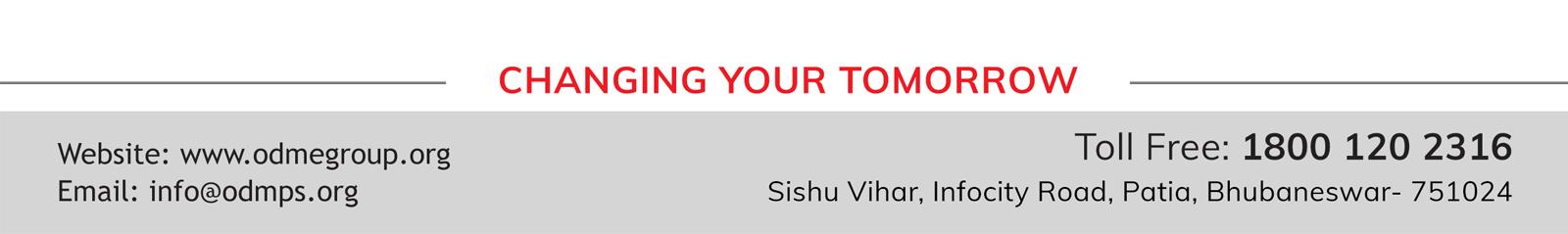 ଅଧ୍ୟୟନର ଉଦ୍ଦେଶ୍ୟ ;- ପିଲାମାନଙ୍କର ପଠନ ଓ କଥନ ଶୈଳୀର ଅଭିବୃଦ୍ଧି ଘଟାଇବା
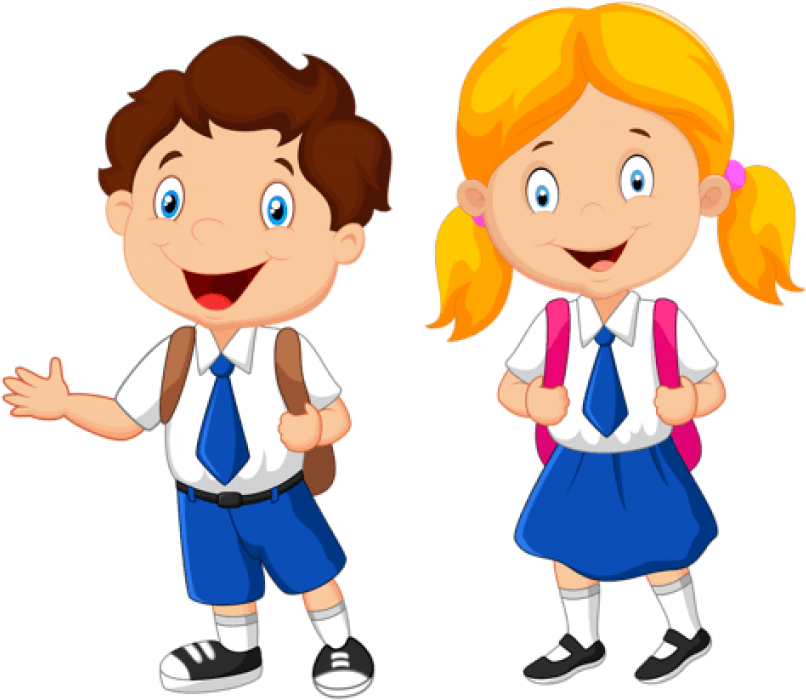 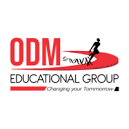 ଆସ ଗୀତ ଗାଇବା
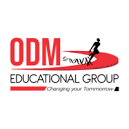 ଉତ୍ତର ଦିଅ
ଔ କାର ଯୋଗ କର , ଅକ୍ଷରକୁ ନେଇ  ଶବ୍ଦ ଗଢ ଓ ଖାଲି ଘରେ ଲେଖ

   ଚ + ଔ = ଚୌ = ଚୌକି
   ଫ + ଔ =  ----- = ----
   ଗ + ଔ =  ----- = ----
   କ + ଔ = ----- = -----
   ଲ + ଔ = ----- = -----
   ପ + ଔ = ----- = -----
   ସ + ଔ = ----- = -----
ଉତ୍ତର
ଚୌ
ଚୌକି
ଲୌ
ଲୌହ
ଚୌକି
ଫୌଜ
ଫୌ
ପୌର
ପୌ
ଗୌରୀ
ଗୌ
ସୌଧ
ସୌ
କୌ
କୌରବ
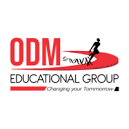 ଲବ୍ଧ ଜ୍ଞାନର ଫଳାଫଳ ପିଲାମାନଙ୍କର ପଠନ ,ଶ୍ରବଣ ଓ କଥନ ଶୈଳୀର ଅଭିବୃଦ୍ଧି ଘଟିବ |
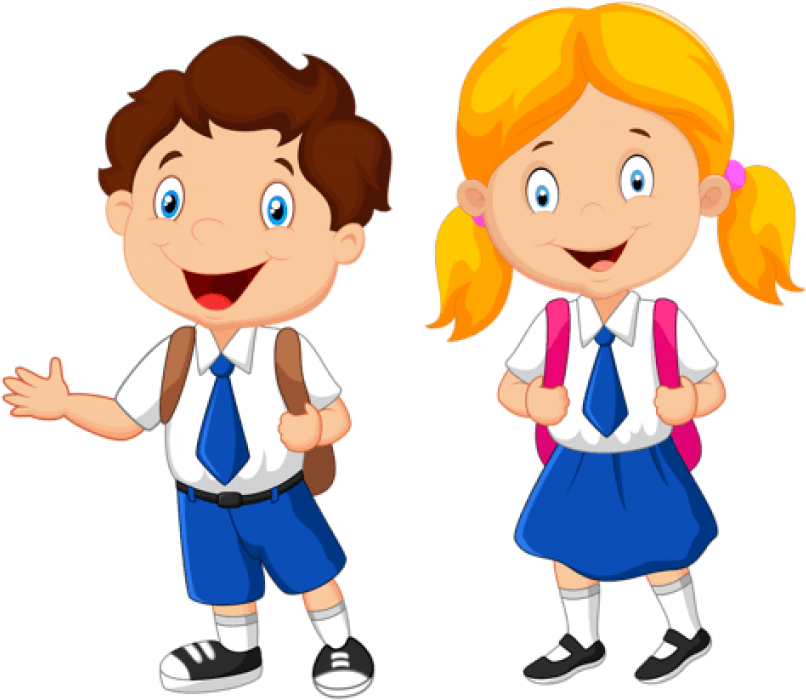 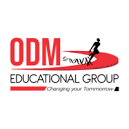 THANKING YOU
ODM EDUCATIONAL GROUP
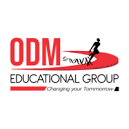